FGAI4H-S-050-A11
Geneva, 3-5 July 2023
Focus Group AI for Health by WHO/ITU – Topic Group Outbreaks
Auss Abbood
2023-07-05
Motivation
Population health can be improved if health threats are detected and contained as fast as possible
It is laborious to
search for outbreaks,
spot the onset of a wave of infections,
detect an increase in severity of a disease, 
or detect novel health threats
2023-07-05
Topic Group Outbreaks
3
Motivation
Can we automate part of this process?
Yes! Signals like an increases of case counts can be automatically detected
Most algorithms are freely available and open source
2023-07-05
Topic Group Outbreaks
4
Approach
Literature review:
Algorithms, data, metrics
Ethical and regulatory consideration
Survey:
Which algorithms are used?
What disease are surveilled?
What data is available (aggregation and covariates)?
How are algorithms evaluated (expert labels vs. generated labels)
2023-07-05
Topic Group Outbreaks
5
Results
Vast differences in usage:
Used <-> not used
Statistical <-> AI
Personalized data <-> aggregated
Uni- <-> multivariate
Evaluation?
Country-specific differences
Highly local <-> Country-wide
2023-07-05
Topic Group Outbreaks
6
Contribution
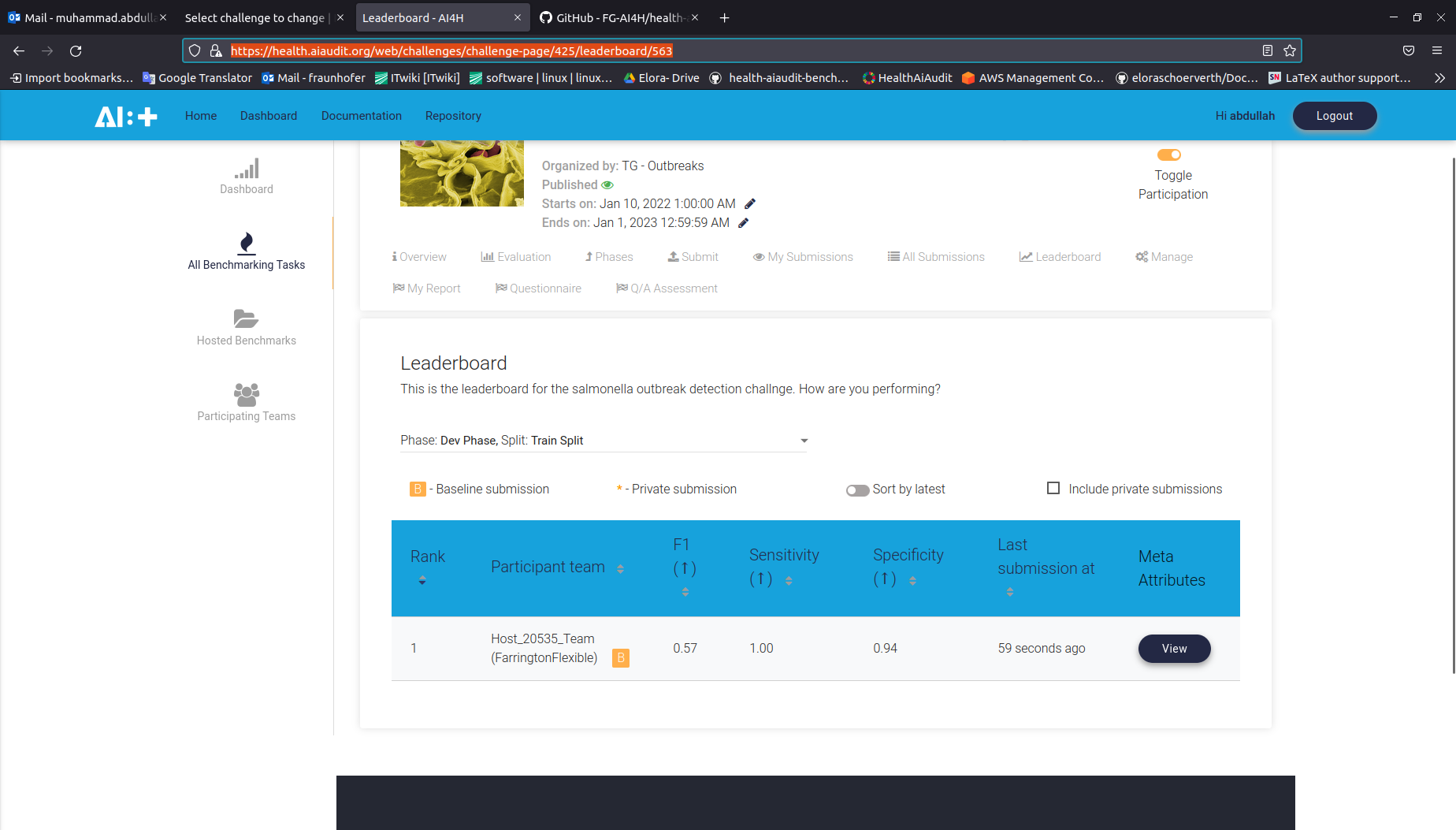 30.05.2023
Topic Group Outbreaks
7
Contribution
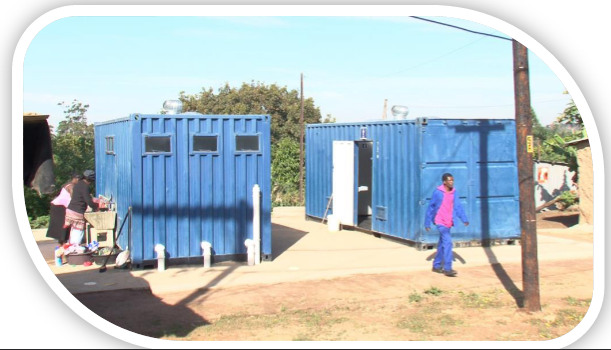 https://www.connective-cities.net/secure_doc/user_upload/Provision_of_Communal_Ablution_Blocks_for_Informal_Settlements_eThekwini_South_Africa.pdf
30.05.2023
Topic Group Outbreaks
8
[Speaker Notes: Communal Ablution Blocks]
Contribution
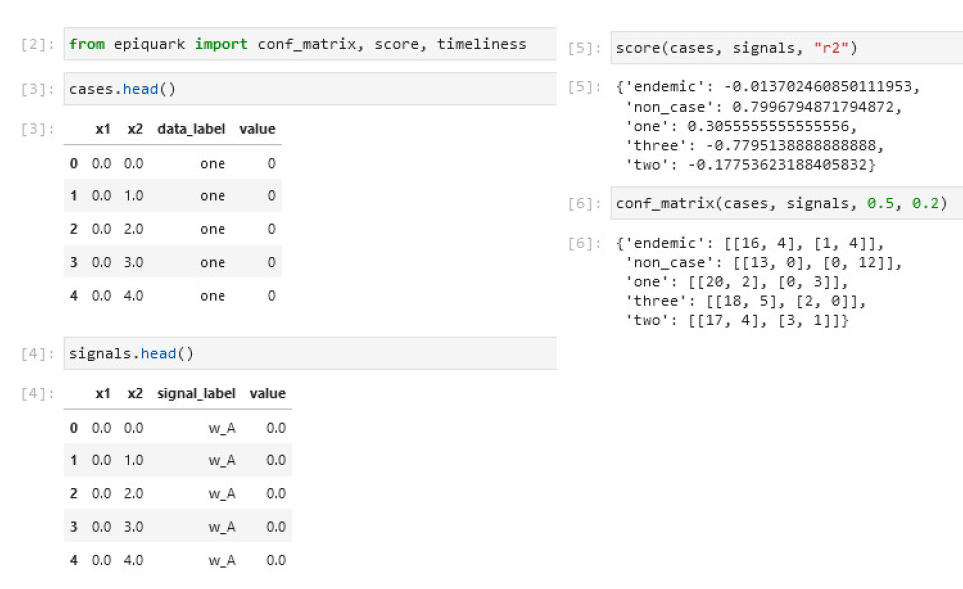 Weighted by:
Timeliness
Spatial accuracy
Outbreak size
30.05.2023
Topic Group Outbreaks
9
Contribution
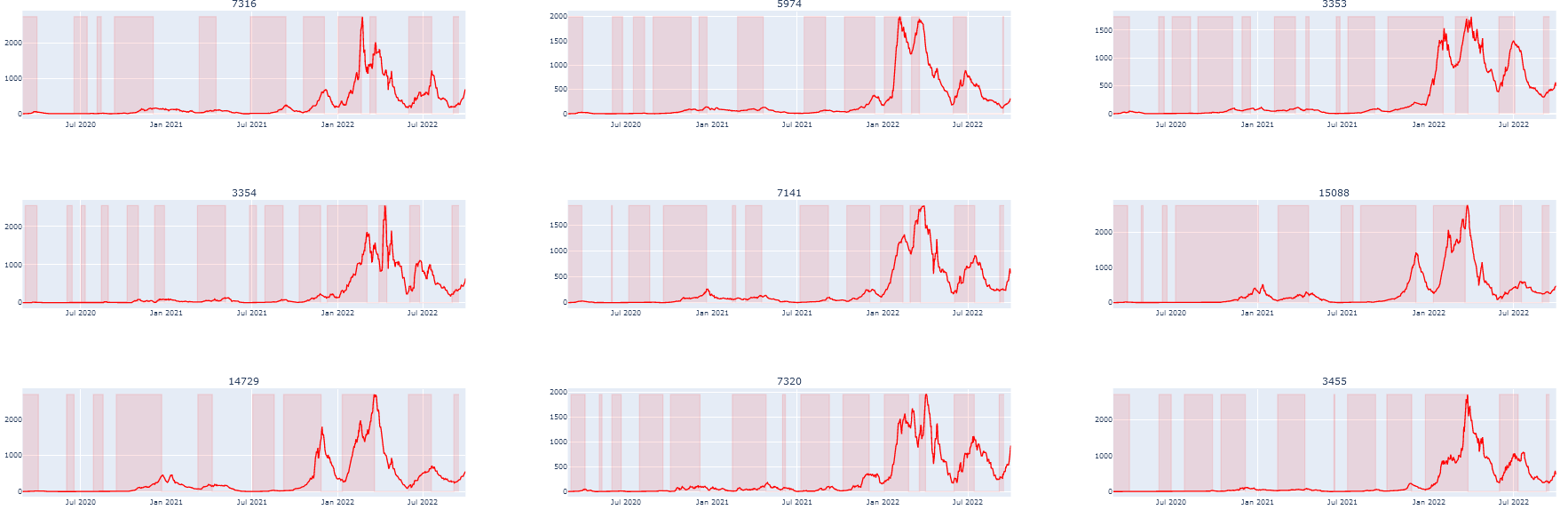 30.05.2023
Topic Group Outbreaks
10
Next steps
Transform Focus Group to Global Initiative to apply lessons learned
30.05.2023
Topic Group Outbreaks
11